PERT
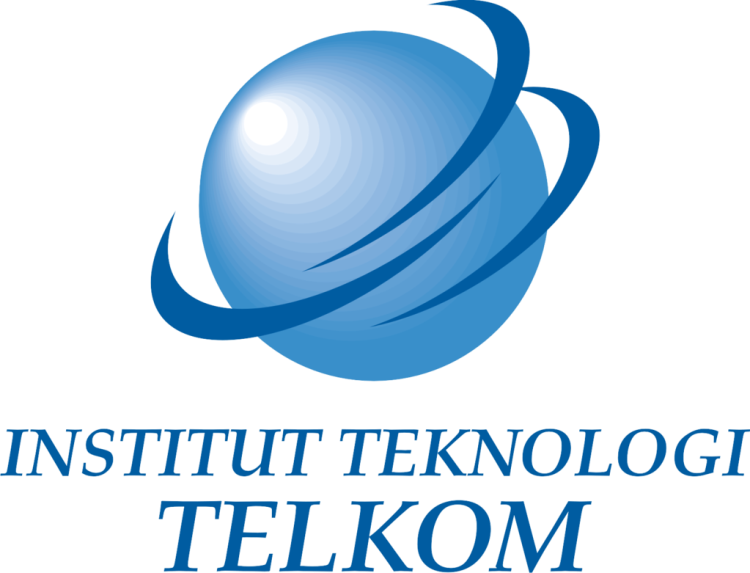 PERT
Project Evaluation and Review Technique 
pertama kali digunakan dalam proyek Sistem Rudal Polaris di Angkatan Laut Amerika Serikat untuk mengatur program misil
salah satu metode yang menggunakan jaringan kerja (network)
Fungsi PERT
mengurangi adanya penundaan, maupun gangguan produksi,
 mengkoordinasikan berbagai bagian suatu pekerjaan secara menyeluruh 
mempercepat selesainya proyek
 memungkinkan dihasilkannya suatu pekerjaan yang terkendali dan teratur,
Ciri Utama PERT
Menghitung waktu
Expected time
to = waktu minimum dari suatu kegiatan, di mana segala sesuatu akan berjalan baik, sangat kecil kemungkinan kegiatan selesai sebelum waktu ini. 
tm= waktu normal untuk menyelesaikan kegiatan. Waktu ini paling sering terjadi seandainya kegiatannya bisa diulang. 
tp= waktu maksimal yang diperlukan suatu kegiatan, situasi ini terjadi bila nasib buruk terjadi.
Rumus Mencari Expected Time
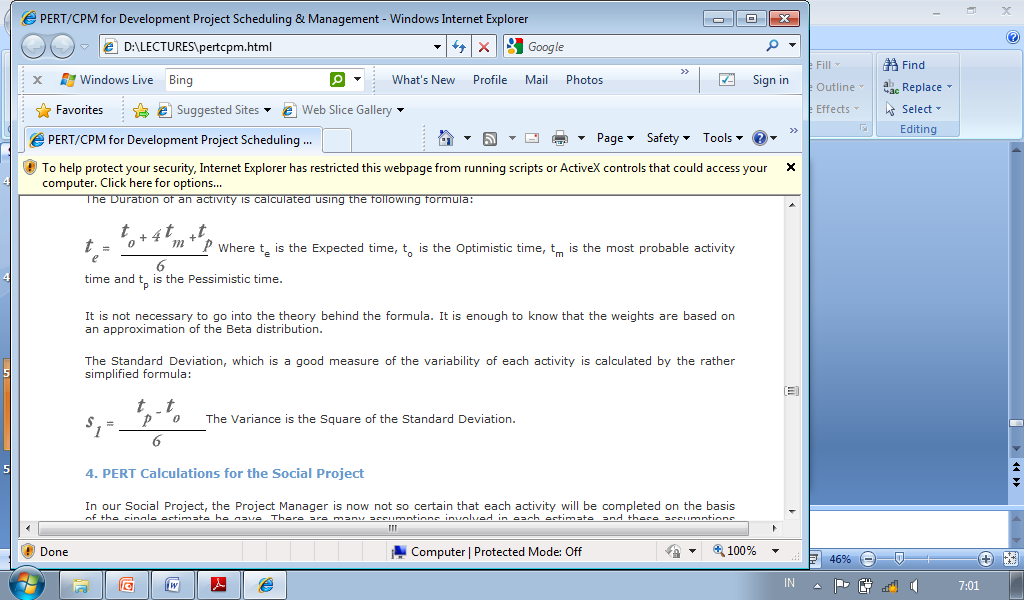 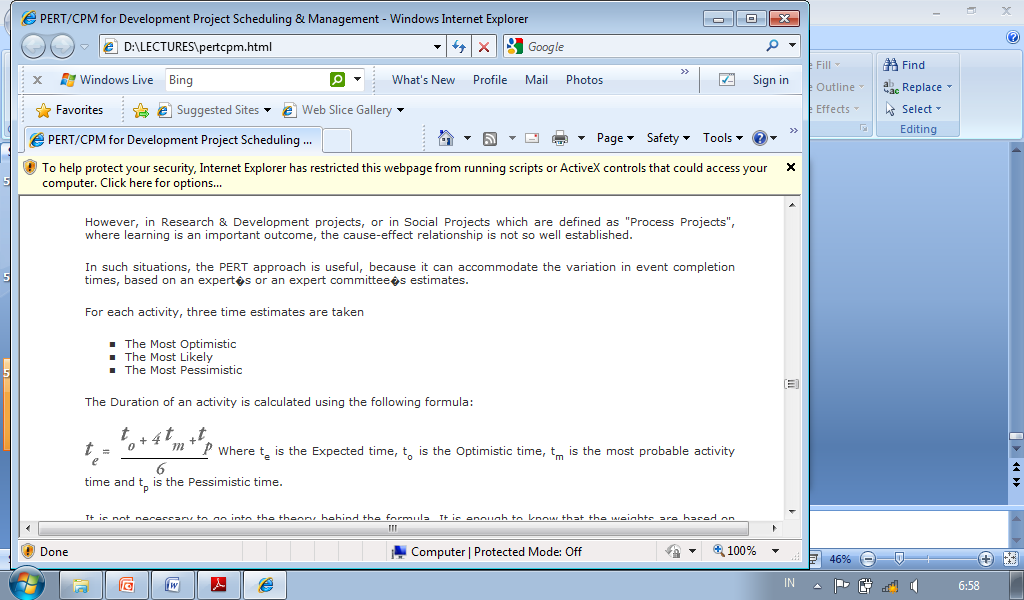 te is the Expected time
to is the Optimistic time
tm is the most probable activity time 
tp is the Pessimistic time
S= standard deviation
The Variance is the Square of the Standard Deviation.
Expected Time te
semakin jauh selisih antara to dan  tp semakin besar distribusinya dan semakin besar peluang waktu aktual pelaksanaan kegiatan secara signifikan berbeda dari waktu yang diharapkan te, begitu juga berlaku sebaliknya
Menggunakan dsitribusi beta, dan normal untuk mencari probabilitas
Hubungan te dengan Variance
Semakin besar nilai v, semakin kecil te bisa dipercaya,


semakin tinggi kemungkinan kegiatan yang bersangkutan selesai lebih awal atau lebih lambat dari pada te
Hubungan te dengan Lintasan Kritis (LK)
Te = ∑ LK te
Vp = ∑ LK v

Te= adalah umur proyek
Vp= variansi umur proyek
Contoh Soal
Mencari titik kritis  dengan model informasi jaringan proyek seperti ini adalah dengan mencari lintasan terpanjang
6
2
13
4
1
4
5
12
5
3
16
1-2-4-5 = 23
1-3-4-5=21
1-3-5 = 28
6
2
13
4
1
4
5
12
5
28
3
16
Misalkan diketahui to, tm dan tp
Contoh aktivitas 1-3 = 3,12,21 berarti
	to=3; tm=12; tp=21   tp>to
2,5,14
5,14,17
2
4
1,4,7
1
13
6
2,5,8
4
5
3,12,21
5
6,15,30
12
28
3
16
Jika tidak diketahui tm maka bisa digunakan durasi normal, misal aktivitas 1-2, jika tidak diketahui tm maka bisa menggunakan durasi “6”
Lihat aktivitas 1-3
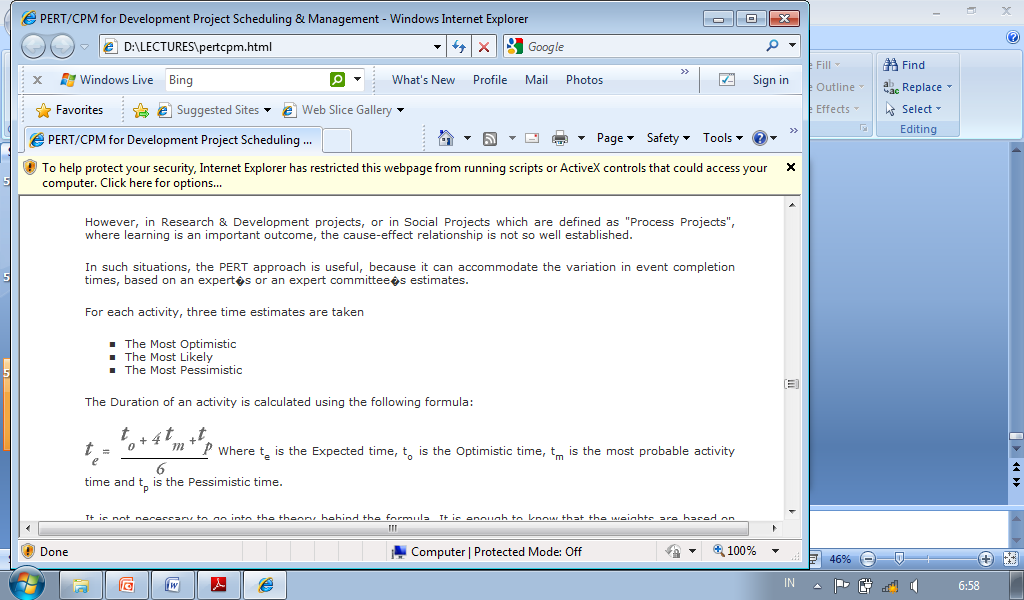 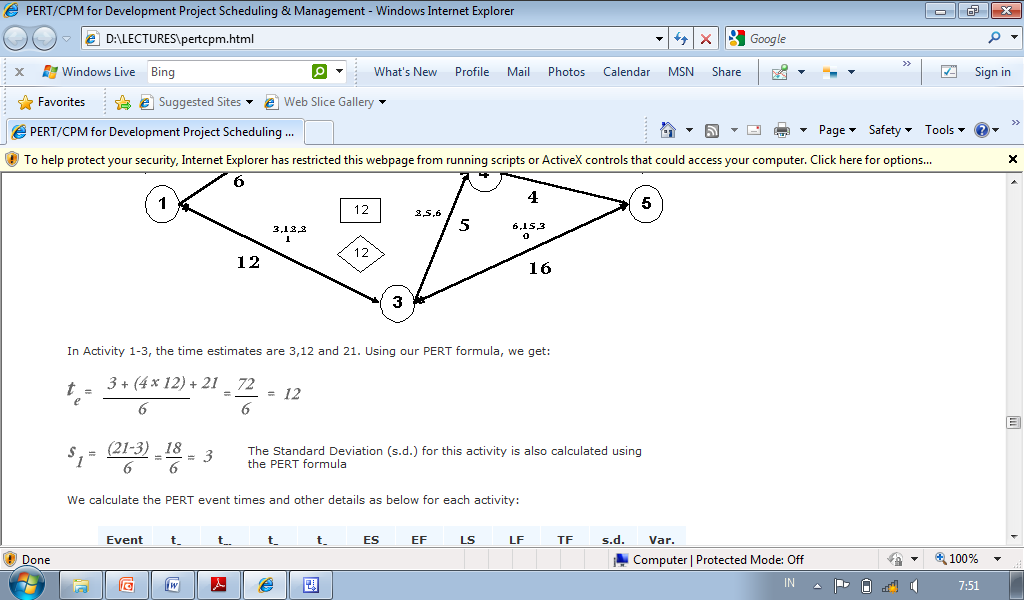 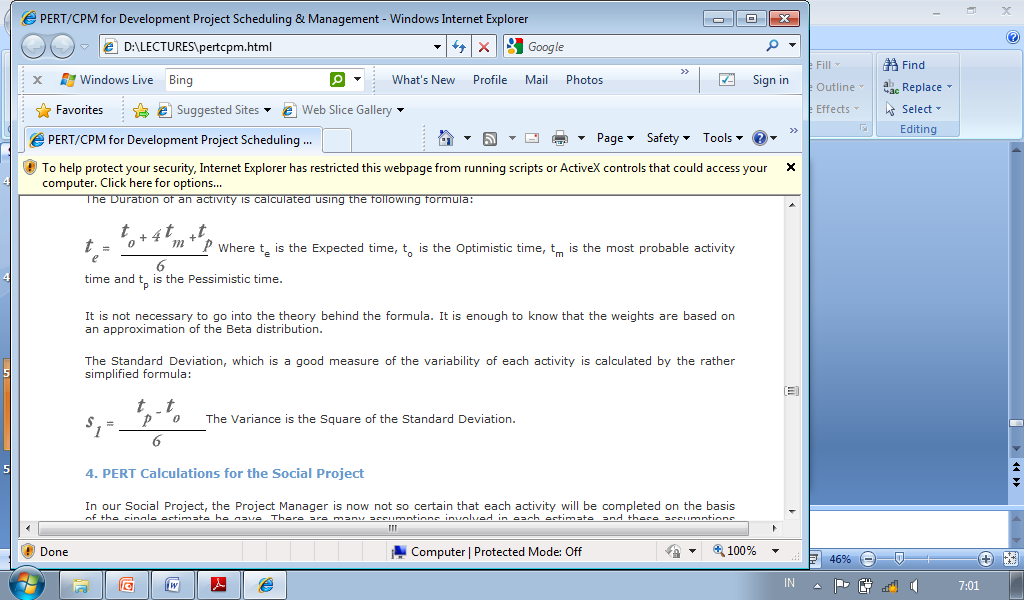 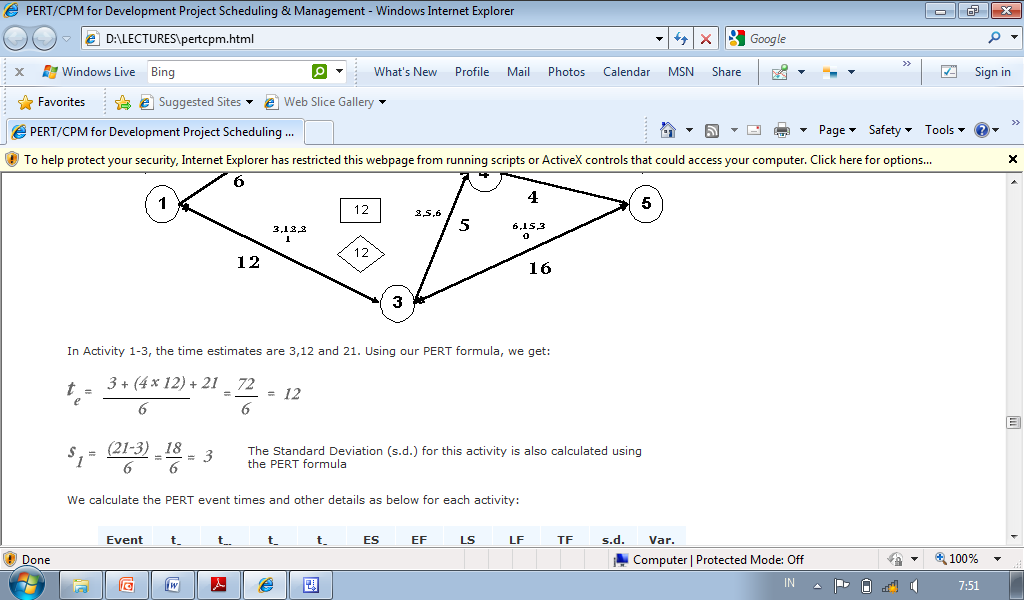 Mencari variance dengan mengkuadratkan nilai standar deviasi, misal S1=3 sehingga V1=9
Rekapitulasi Jaringan Proyek
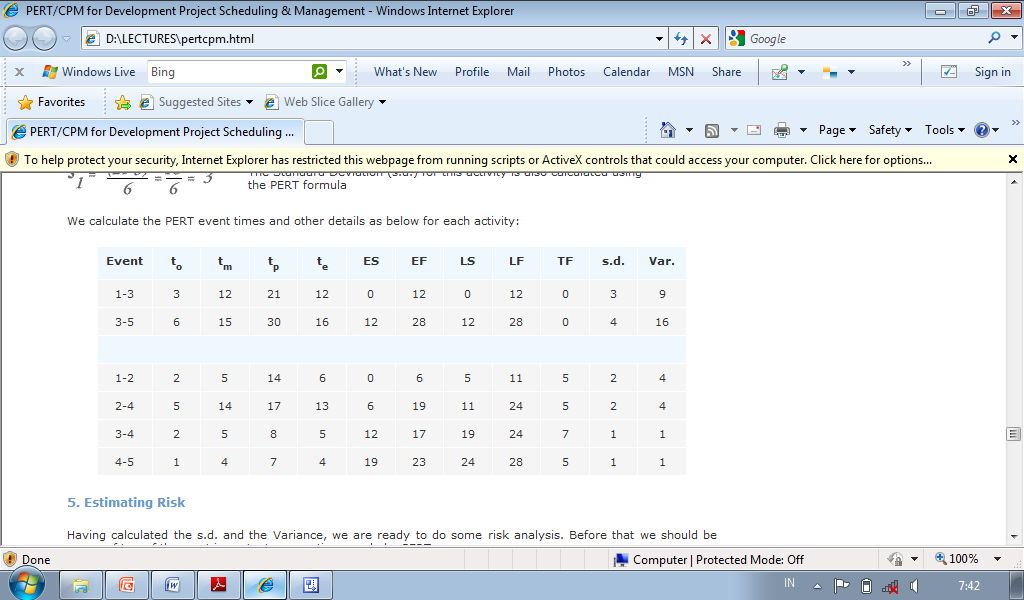 The higher the standard deviation, the greater the uncertainty that the project will be completed on the due date.
Apa yang didapat dari rekapitulasi data jaringan proyek?
Kita bisa menghitung probability durasi proyek terselesaikan dengan melihat dari  aktivitas yang lintasan kritis
Langkah mencari probabilitas
Khusus untuk mencari probabilitas durasi proyek 
cari aktivitas lintasan kritis
cari te dan v (v didapat dari s dikuadratkan)
Jumlahkan te  dan v masing-masing aktivitas lintasan kritis untuk mencari Te dan Vp ! (ingat te ≠ Te dan v  ≠  Vp)
Hitung  standar deviasi proyek dengan √Vp sehingga penyimpangan umur proyek merupakan Te ± √Vp 
Hitung probabilitas menggunakan pendekatan distribusi normal  dengan rumus :
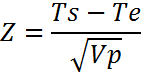 Z= probabilitas durasi
Ts= durasi proyek terjadwal 
	(Te ± √Vp )
Te= durasi waktu expected jalur kritis
Vp=variansi durasi proyek jalur kritis
Tabel distribusi normal
Karena mencari expected time mengikuti kaidah distribusi normal maka probabilitas dapat dicari dengan menggunakan distribusi normal
Kembali ke Rekapitulasi Jaringan Proyek
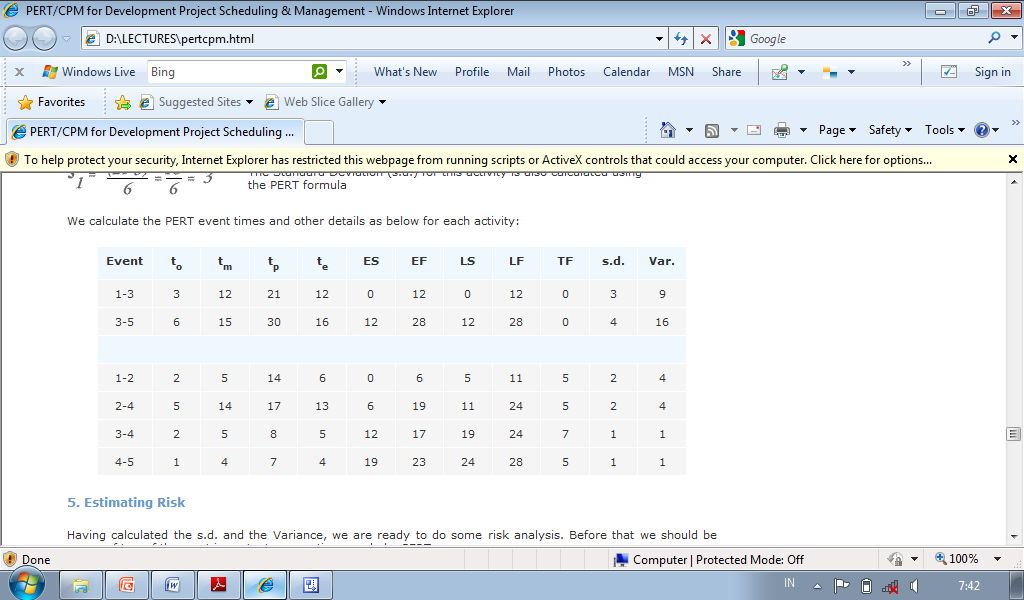 jumlahkan
jumlahkan
Durasi proyek (Te) atau expected time= 28 minggu, 
Variansi proyek = 9+ 16 = 25
Standar deviasi = √25= 5
Jadi proyek = 28±5  23 sampai 33 minggu
Probabilitas Proyek selesai
Durasi pRoyek terjadwal 28±5
Misalkan  waktu selesai proyek 23


Z= 23-28/5 = -5/5 = -1
Nilai Z untuk -1 = 0,16
	probabilitas terselesainya proyek  dam waktu 23 hari hanya 16%
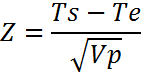 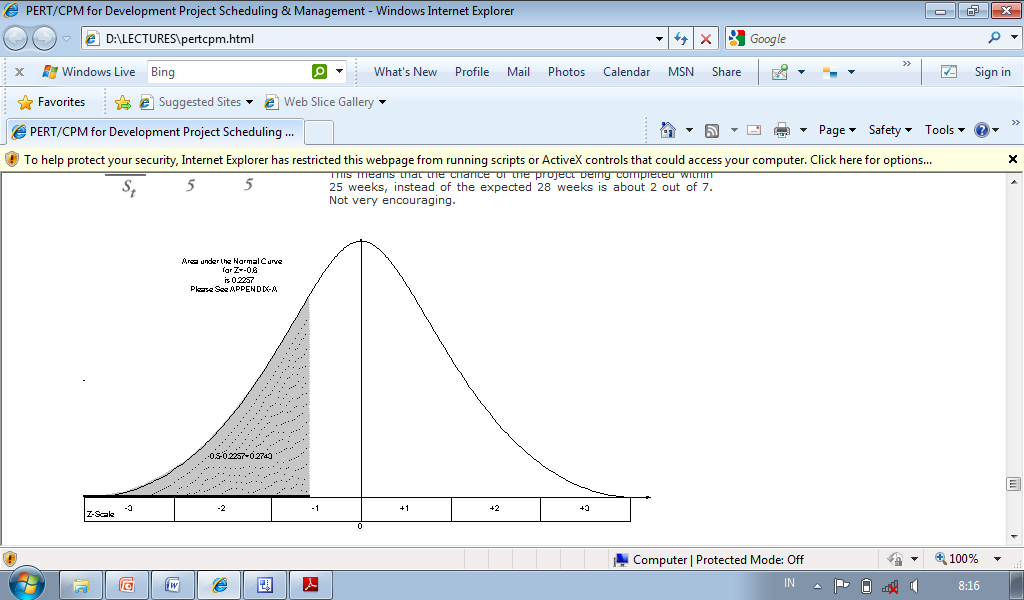 Probabilitas Proyek selesai
Misalkan  waktu selesai proyek 33
Z= 33-28/5= 1
Nlilai Z= +1  adalah 0.84134
	probabilitas terselesainya proyek  dam waktu 33 hari hanya 84,134 %
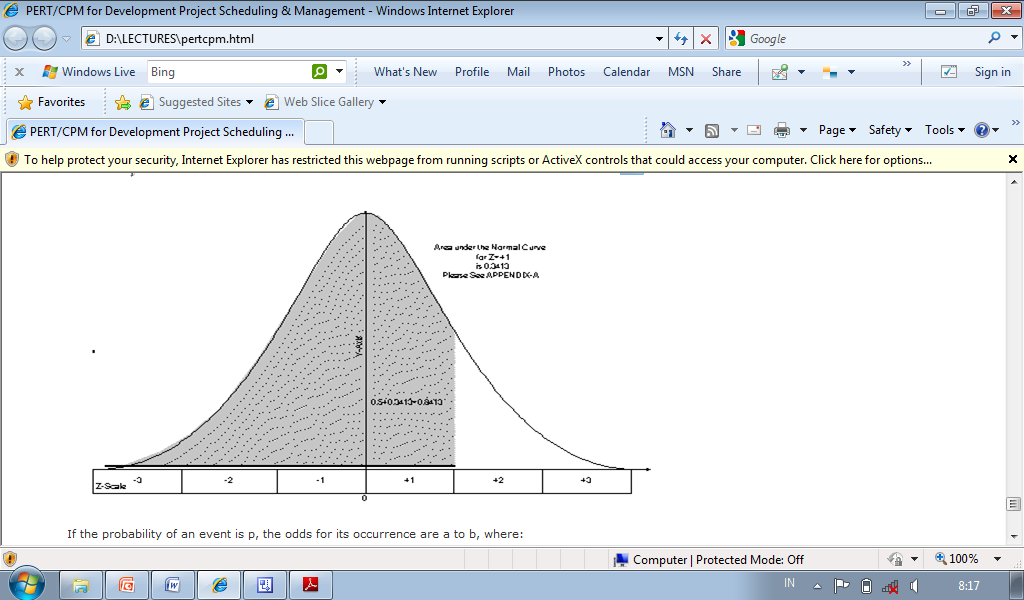 Kesimpulan
probabilitas terselesainya proyek  dam waktu 33 hari hanya 84,134 % yang dipilih karena probabilitasnya besar dibandingkan dengan proyek 23 hari
Sumber case study
Wiest, Jerome D., and Levy, Ferdinand K., A Management Guide to PERT/CPM, New Delhi: Prentice-Hall of India Private Limited, 1974 
Render, Barry and Stair Jr., Ralph M. - Quantitative Analysis for Management, Massachusetts: Allyn & Bacon Inc., 1982, pp. 525-563 
Freund, John E., Modern Elementary Statistics, New Delhi: Prentice-Hall of India Private Limited, 1979